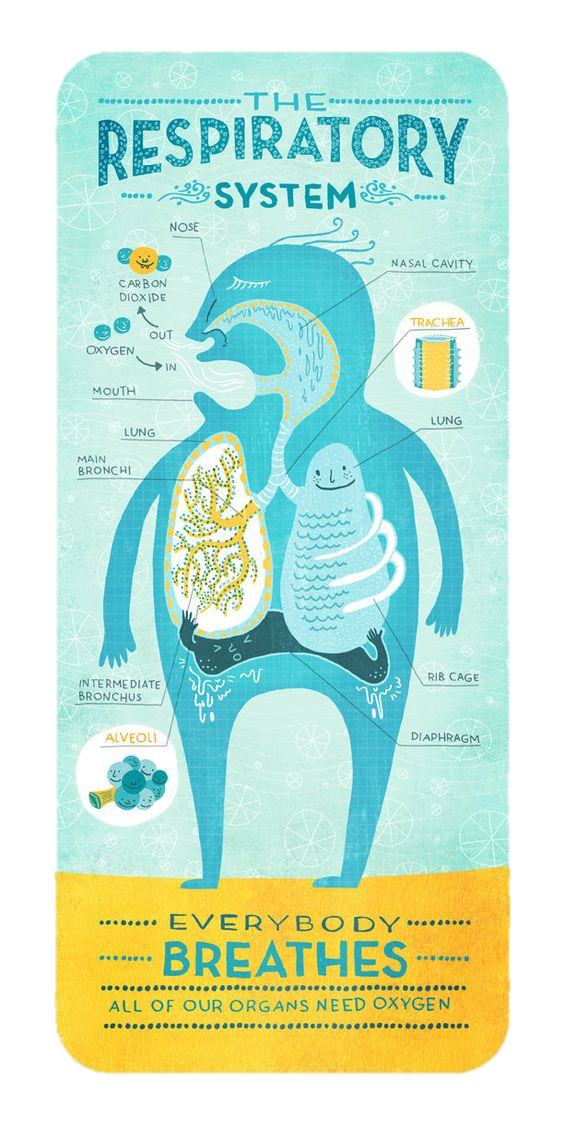 Дихання. Будова та функції органів дихання людини
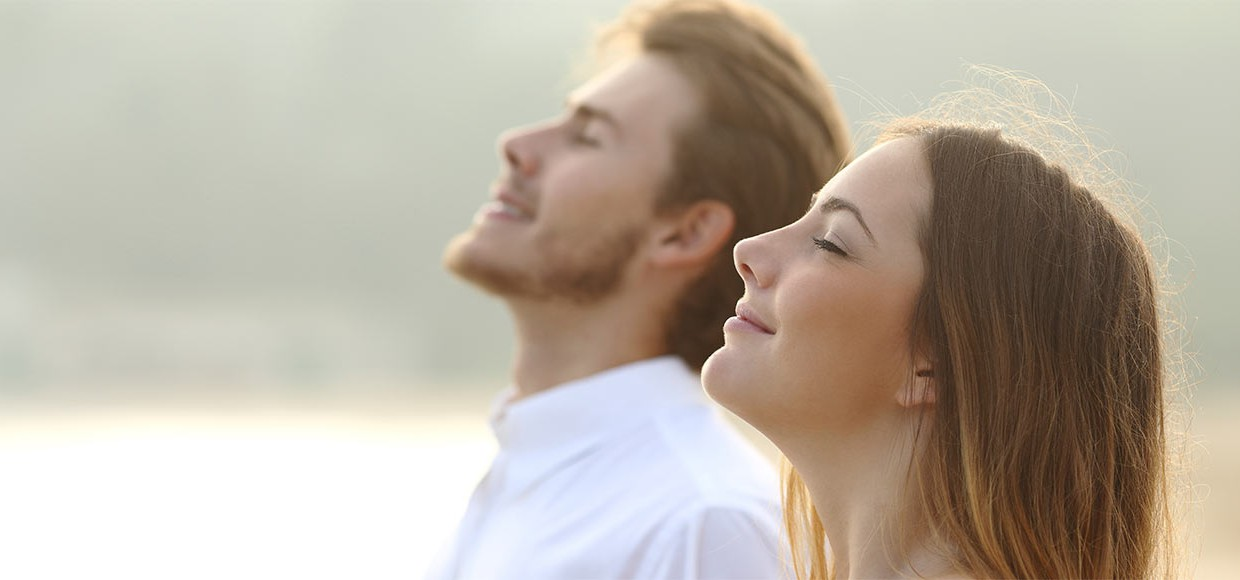 Для чого людині дихати?
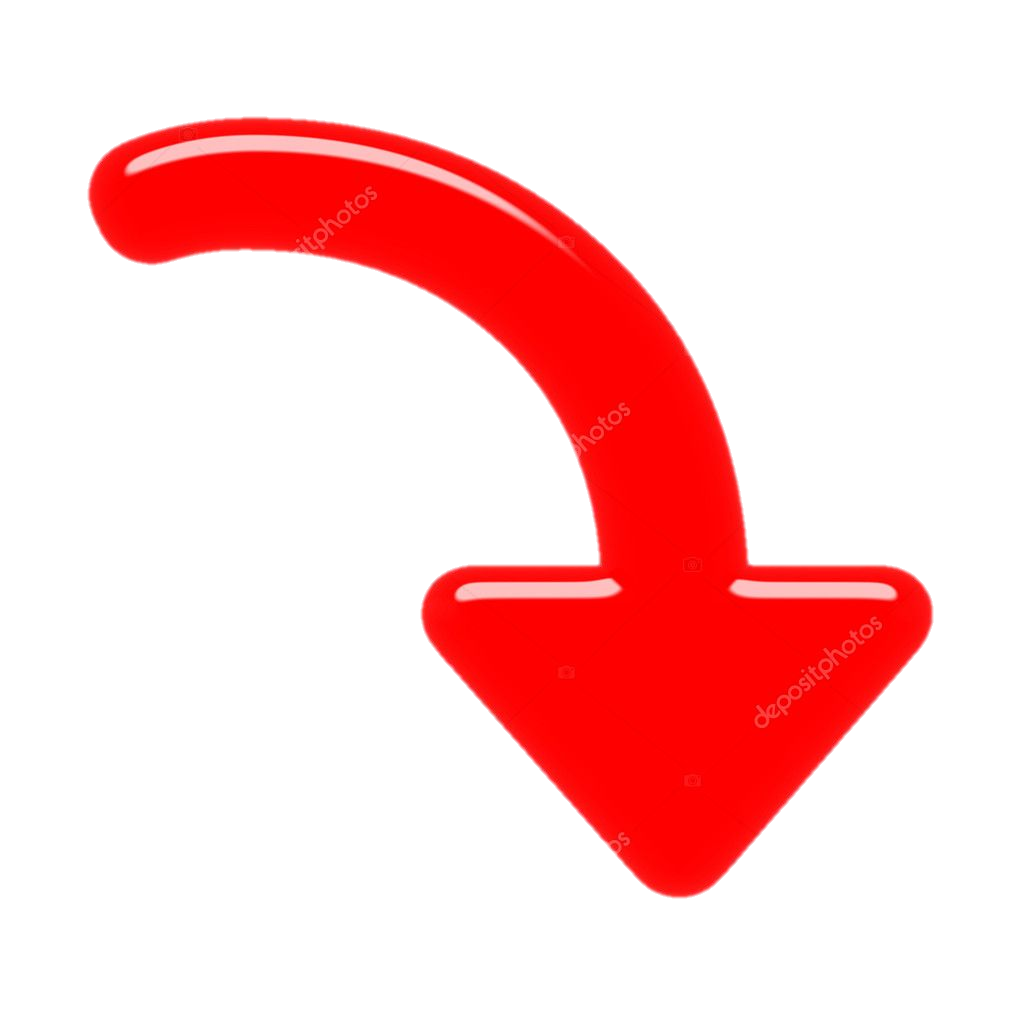 кисень
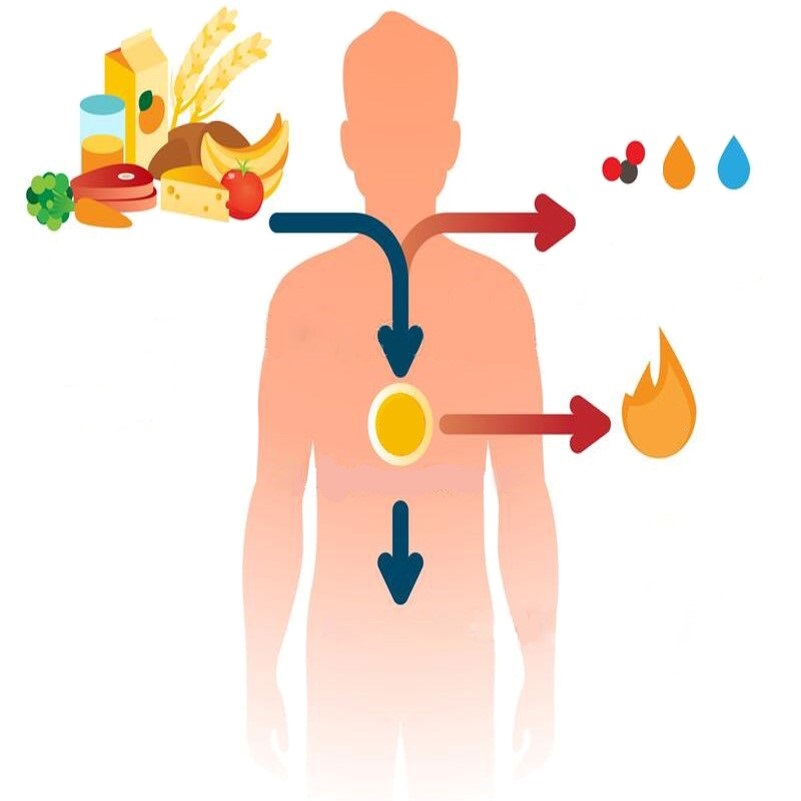 вуглекислий 
газ
вода
Поживні речовини:
білки
жири
вуглеводи
окиснення
Дихання – це сукупність процесів, які забезпечують надходження кисню, 
його використання 
при окисненні органічних речовин 
і видалення з організму вуглекислого газу
енергія
тепло
утворення сполук
виконання роботи
Дихальна система – це сукупність органів, що забезпечують газообмін між організмом і навколишнім середовищем
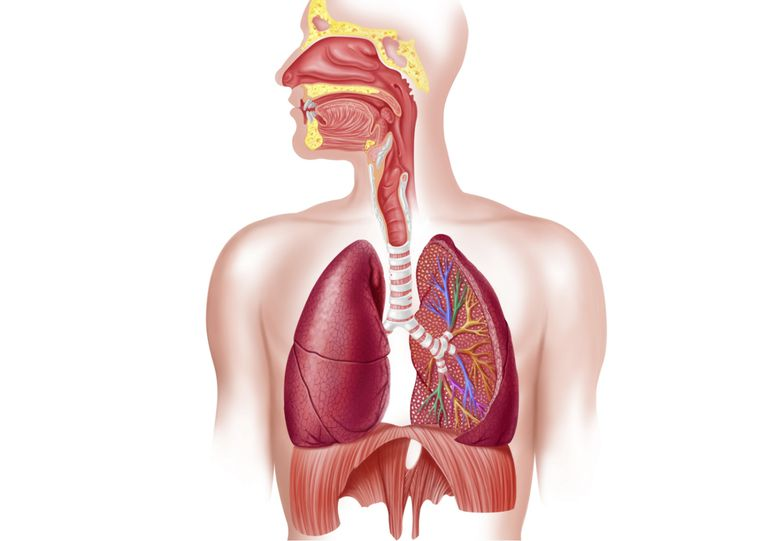 Функції дихальної системи:
  - дихання та газообмін;
  - виділення назовні продуктів обміну;
 - терморегуляція;
 - утворення звуків;
 - забезпечення нюху;
 - зволоження повітря, що вдихається;
 - механічний та імунний захист від 
   факторів середовища
Дихальна система – це сукупність органів, що забезпечують газообмін між організмом і навколишнім середовищем
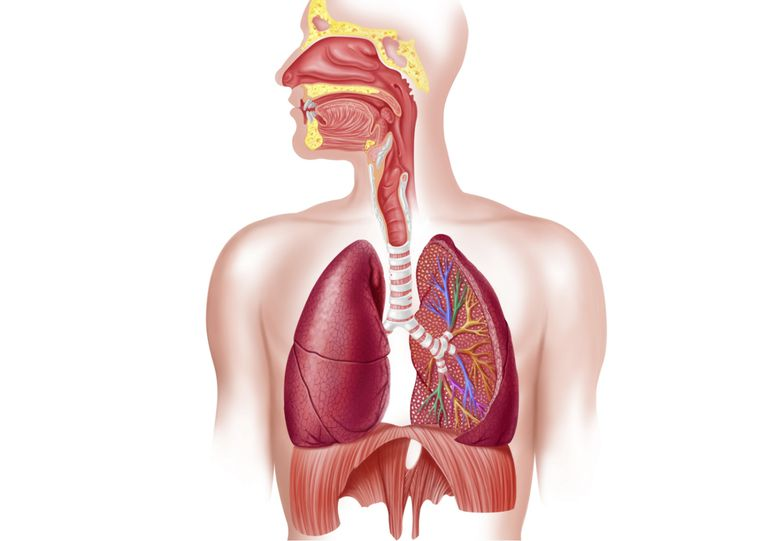 носова порожнина
Система органів дихання складається з таких частин:
повітроносні шляхи
        носова порожнина
        носоглотка
        гортань
        трахея
        бронхи
легені
носоглотка
гортань
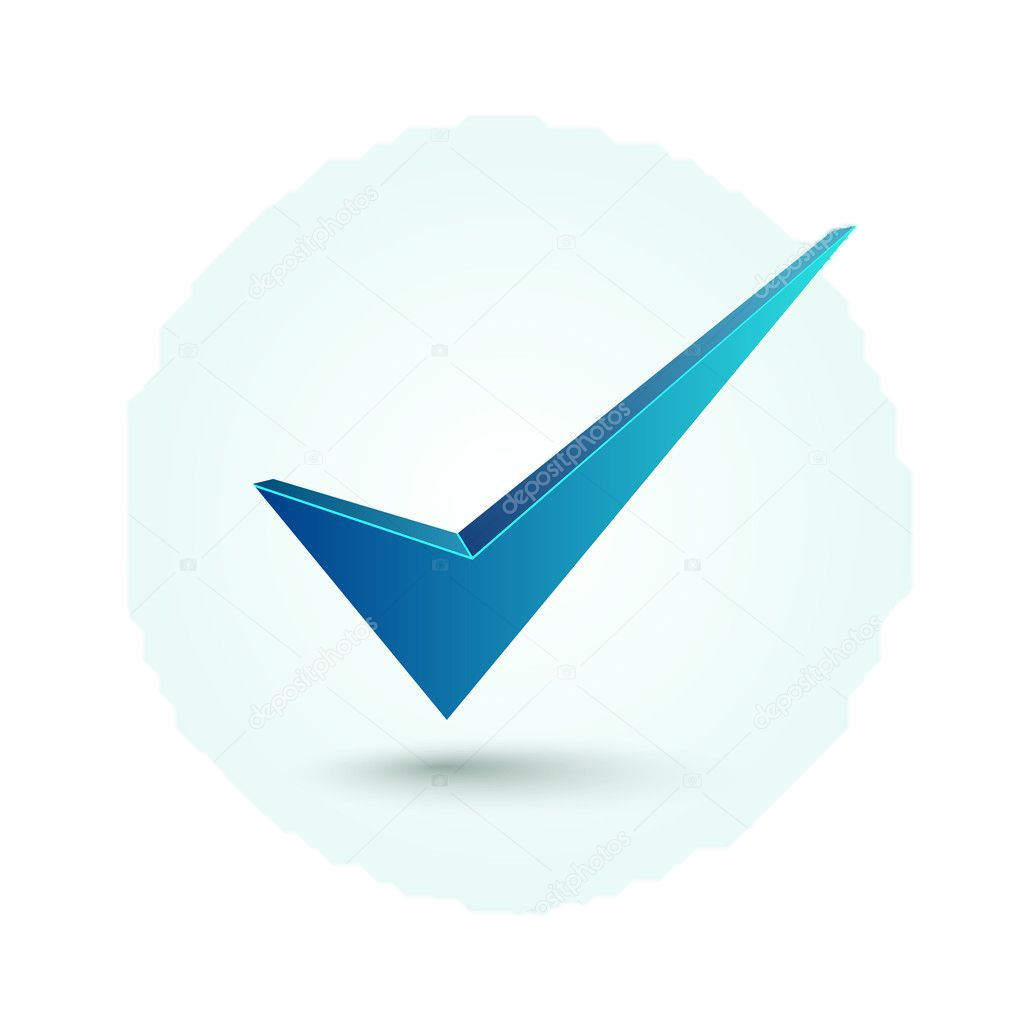 трахея
бронхи
верхні
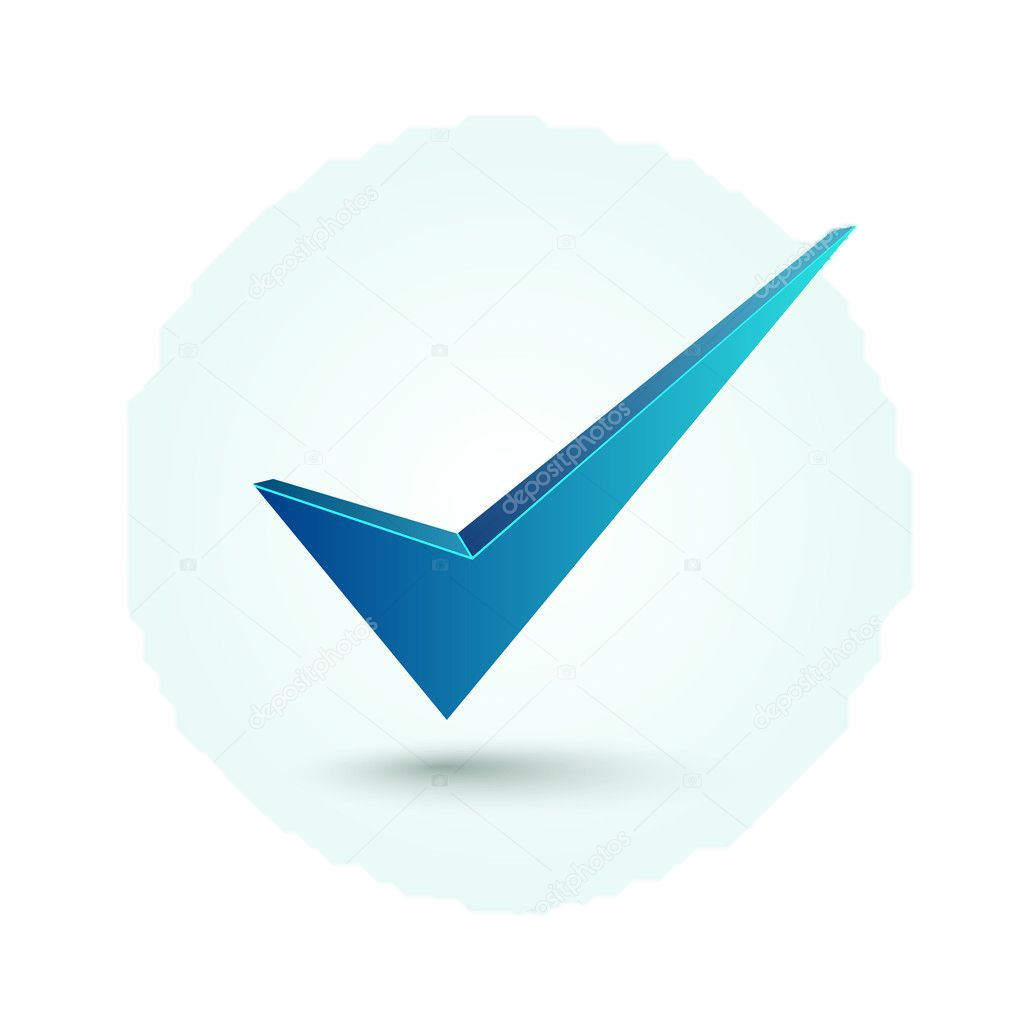 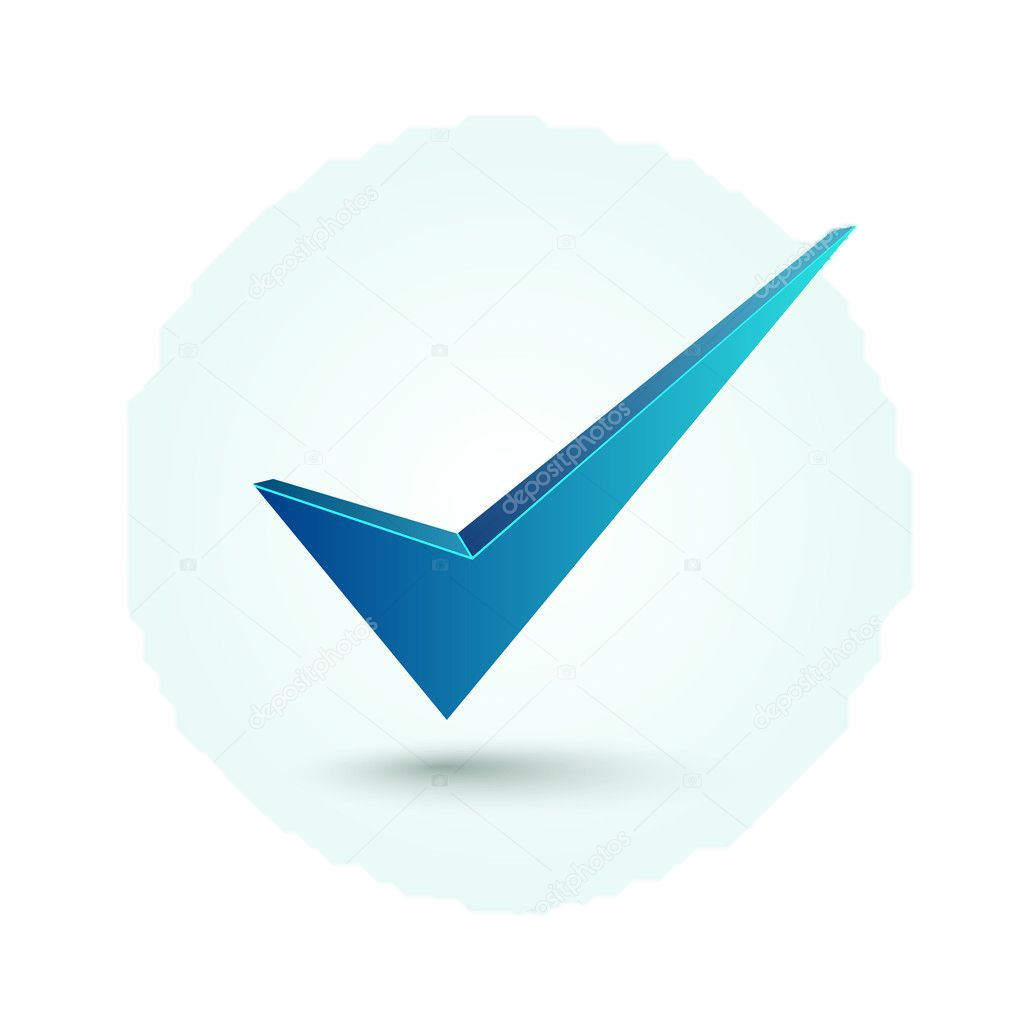 легені
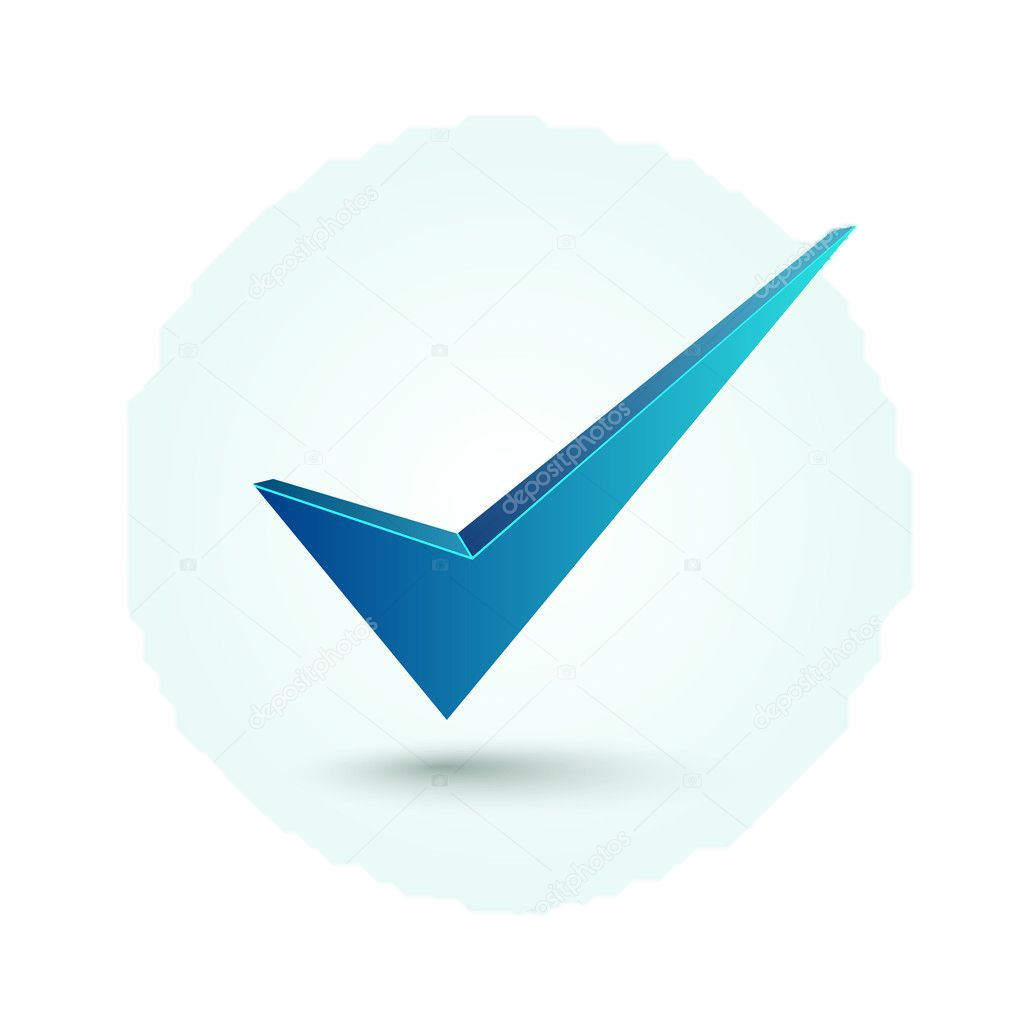 нижні
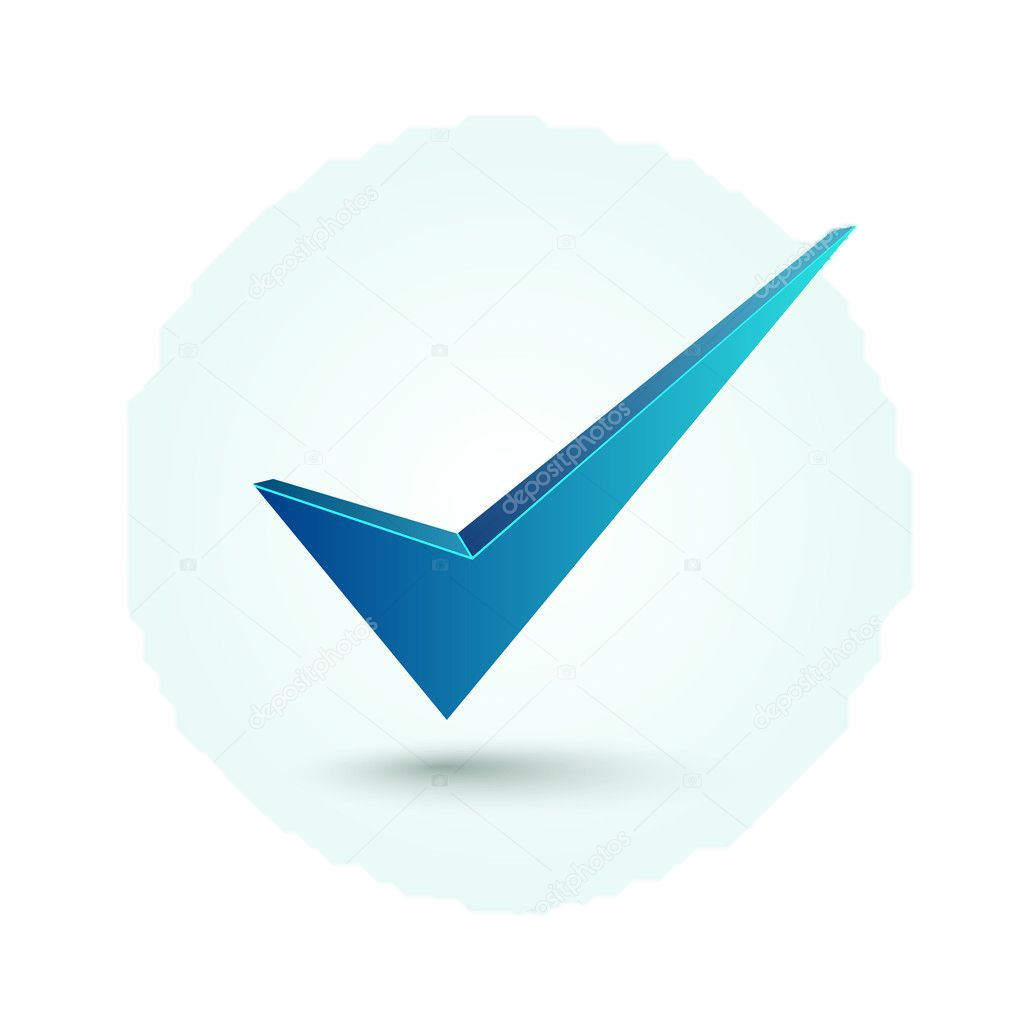 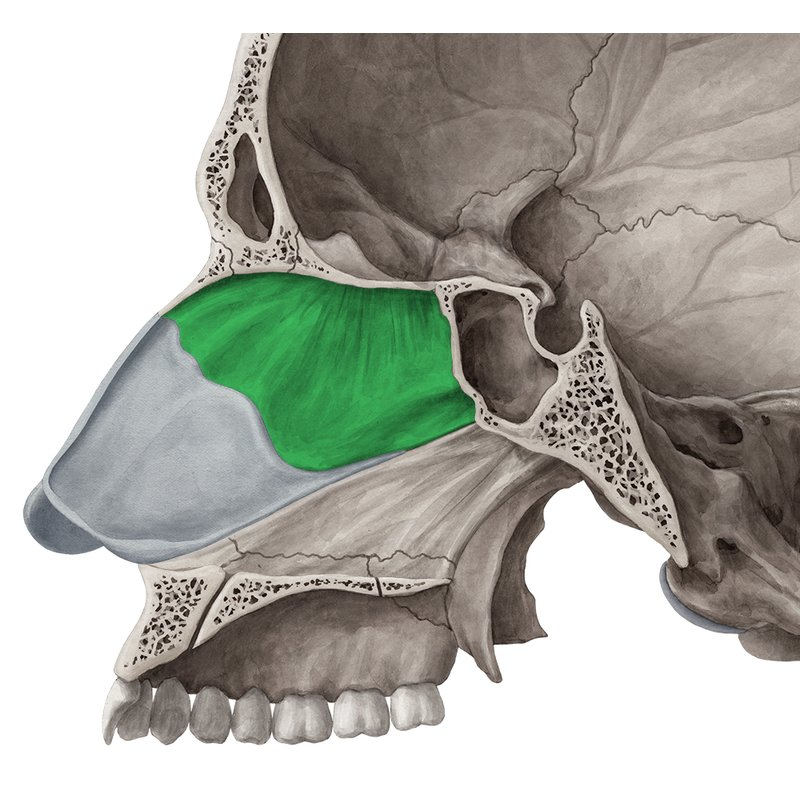 Будова носової перегородки
пластинка решітчастої кістки
гіаліновий хрящ
Повітря спочатку надходить через парні ніздрі, що розділяють носову порожнину на дві частини
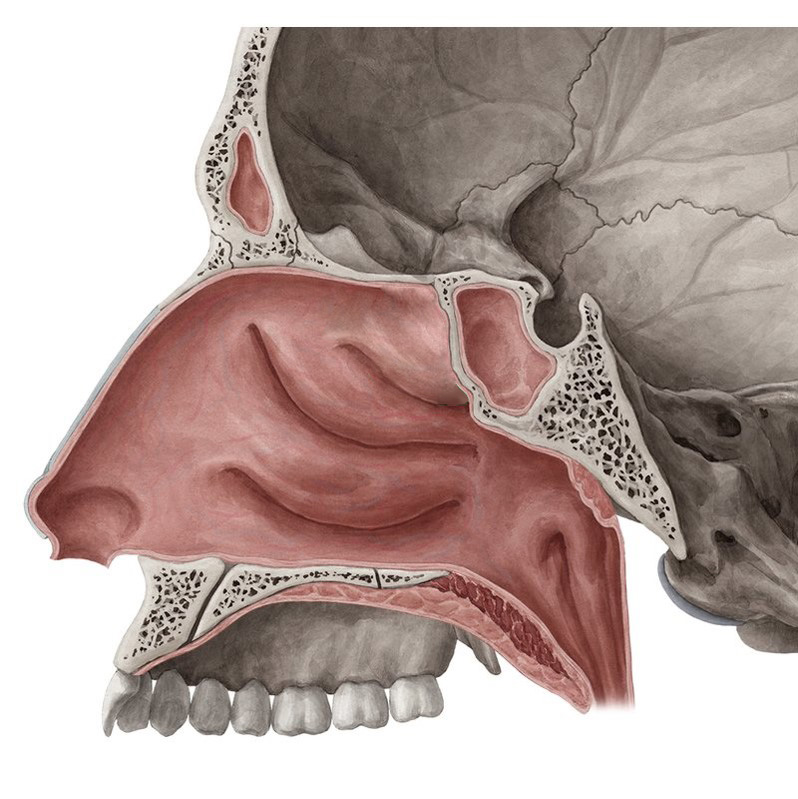 Носові ходи
верхній носовий хід
середній носовий хід
нижній носовий хід
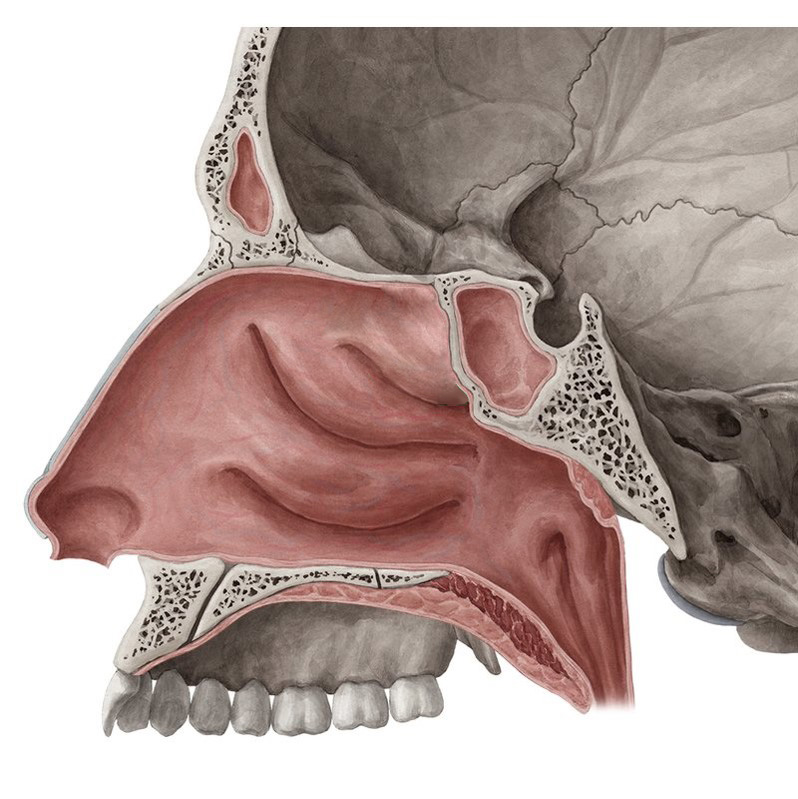 Хоани - внутрішні отвори носа, що сполучають носову порожнину з глоткою
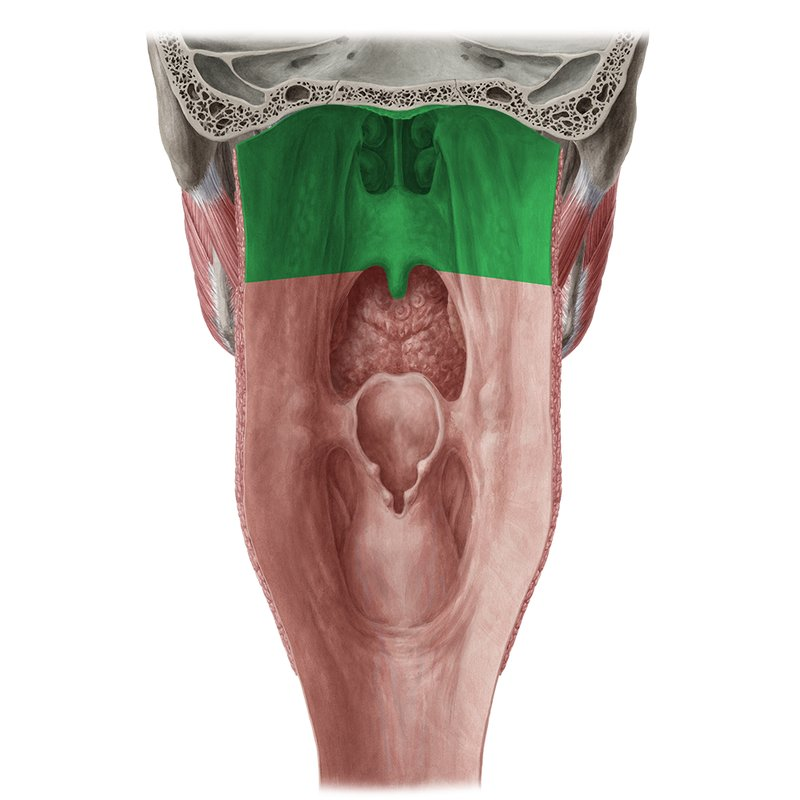 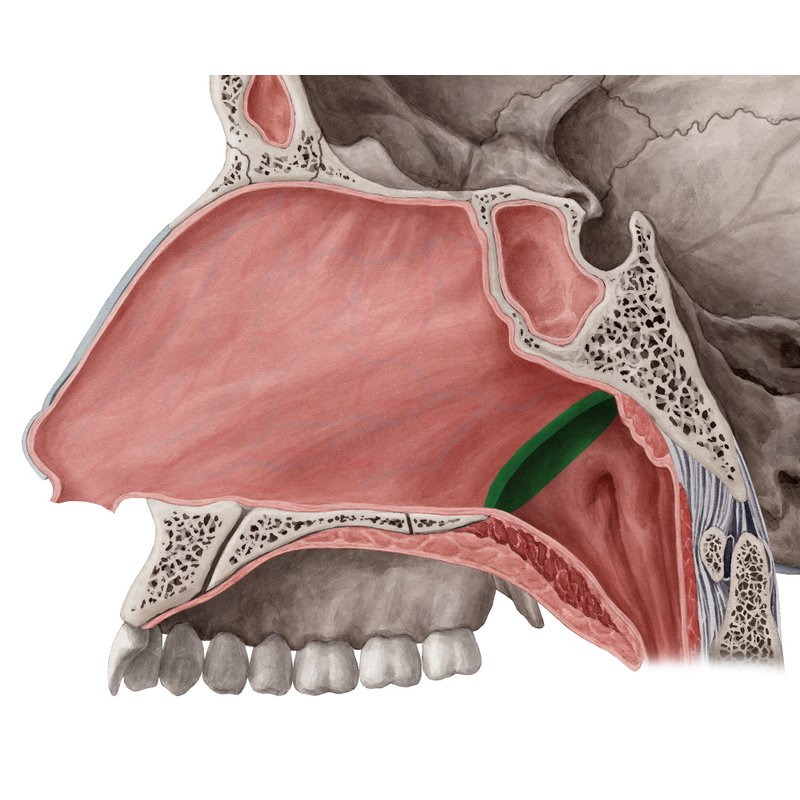 хоана
хоана
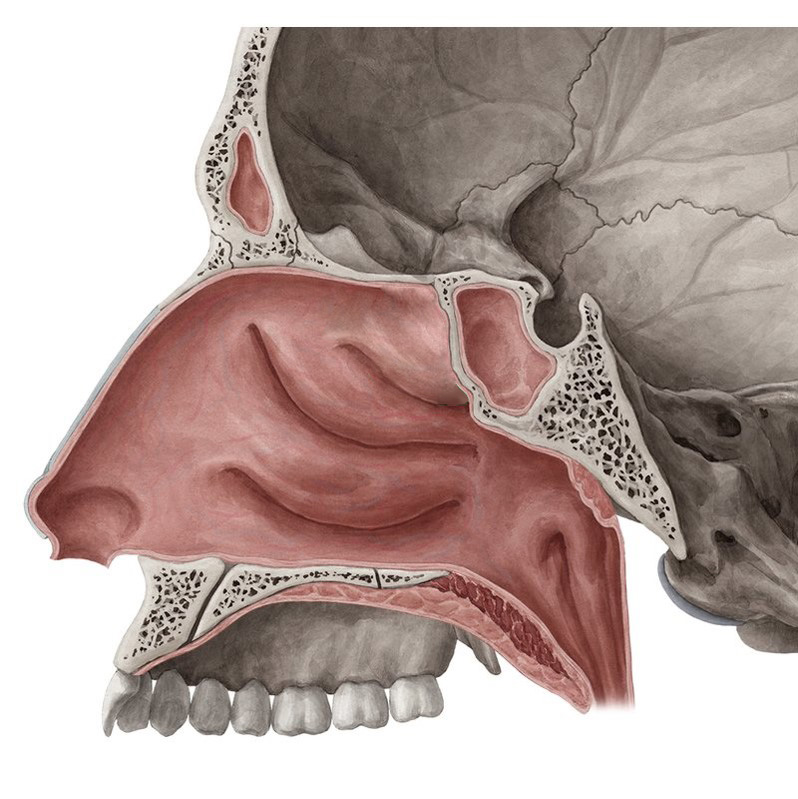 Стінки порожнини носа
Дихальна область вкрита війчастим псевдобагатошаровим епітелієм з клітинами, що виділяють слиз
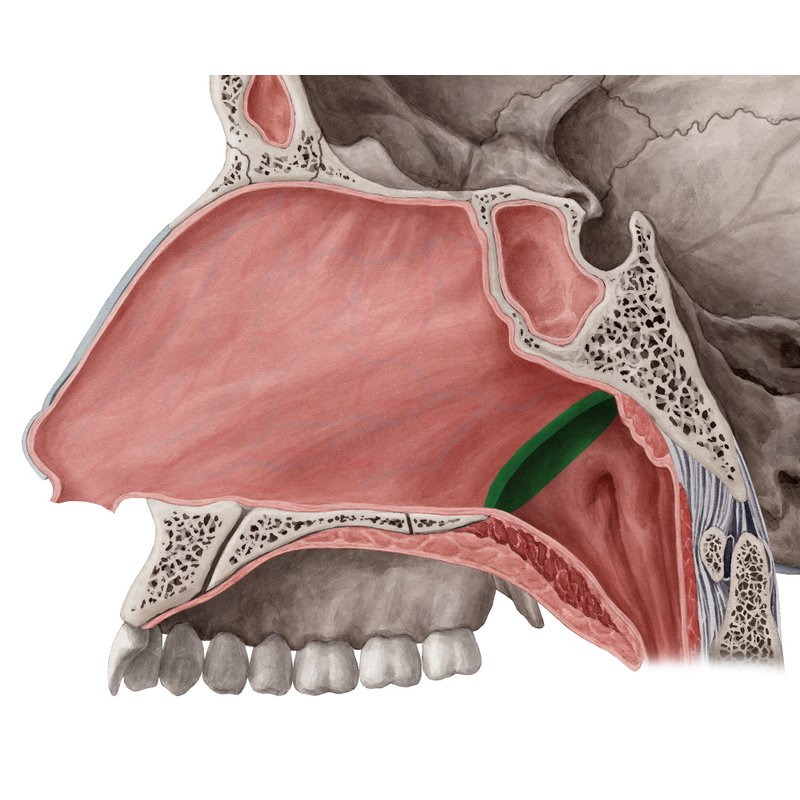 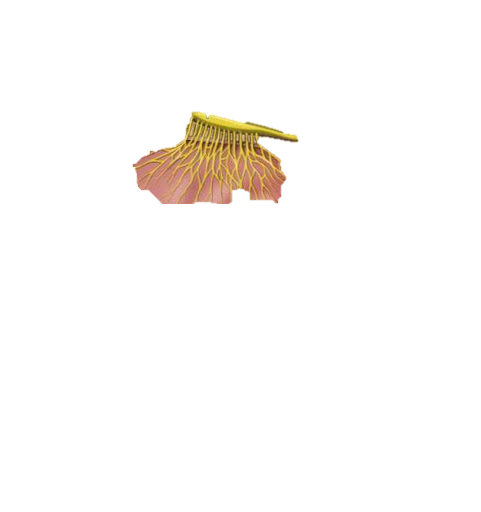 Роль слизу:
 - виводить назовні чужорідні часточки;
 - зволожує повітря;
 - вирівнює температуру повітря
Нюхова область вкрита війчастим псевдобагатошаровим епітелієм із спеціальними сприймаючими запах біполярними клітинами
У порожнину носа відкриваються навколоносові пазухи
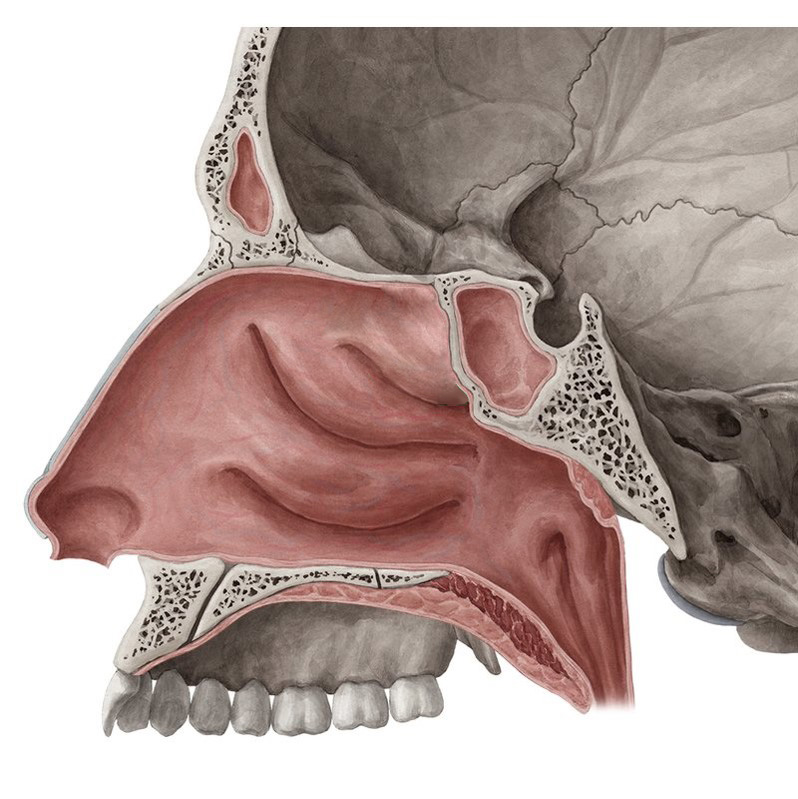 лобові пазухи 
у лобовій кістці
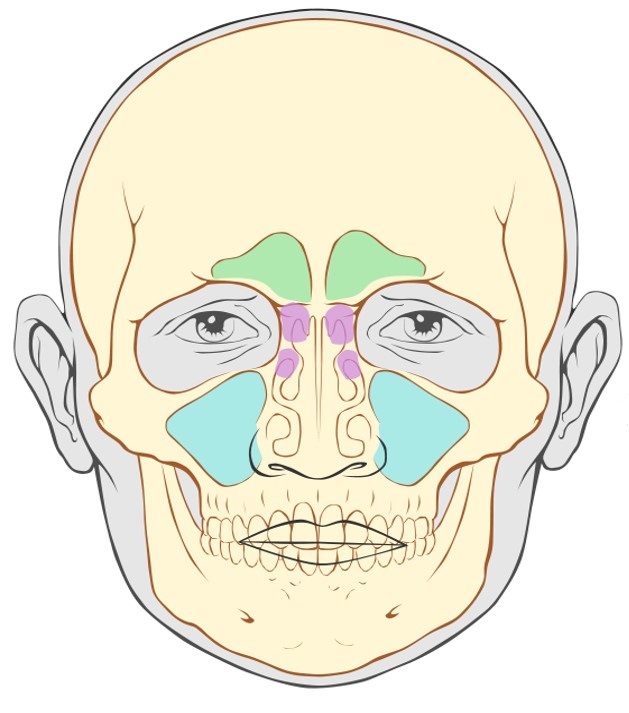 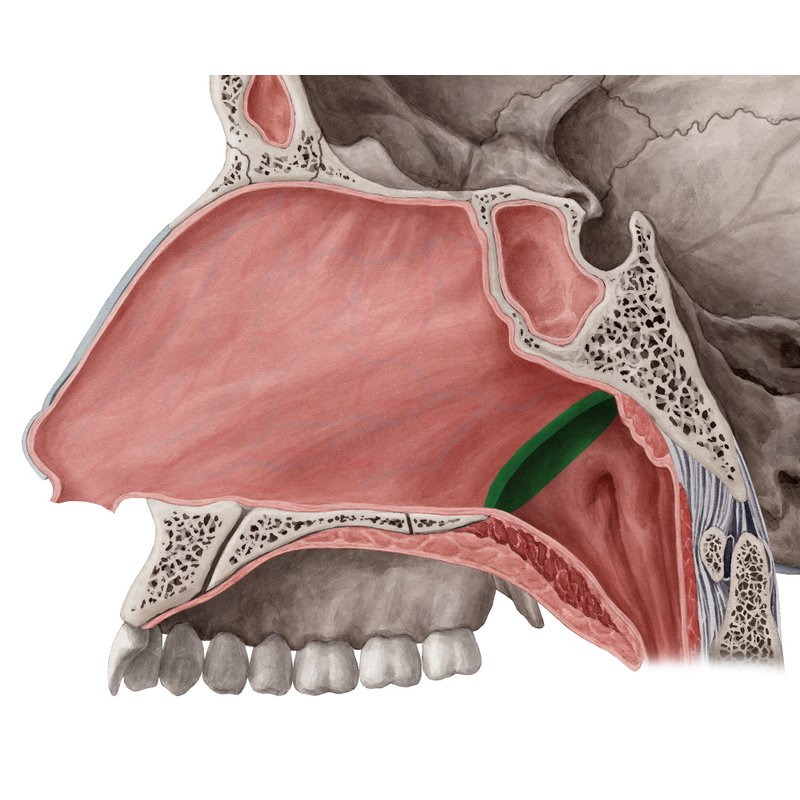 клиноподібна пазуха
решітчастий лабіринт
гайморові пазухи у верхній щелепі
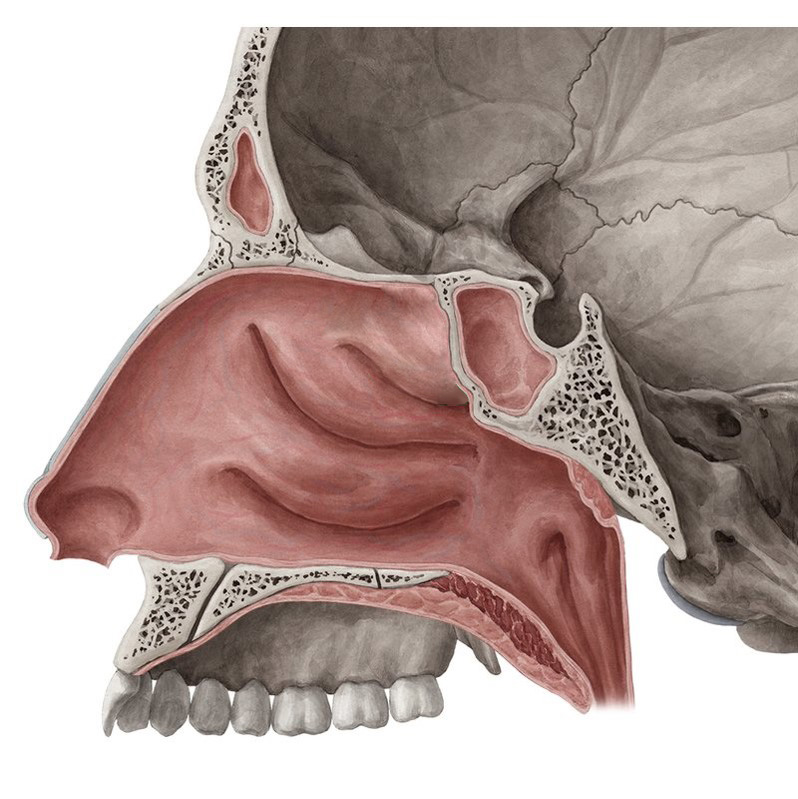 Носоглотка, носова частина глотки - верхня частина глотки, розташована позаду порожнини носа
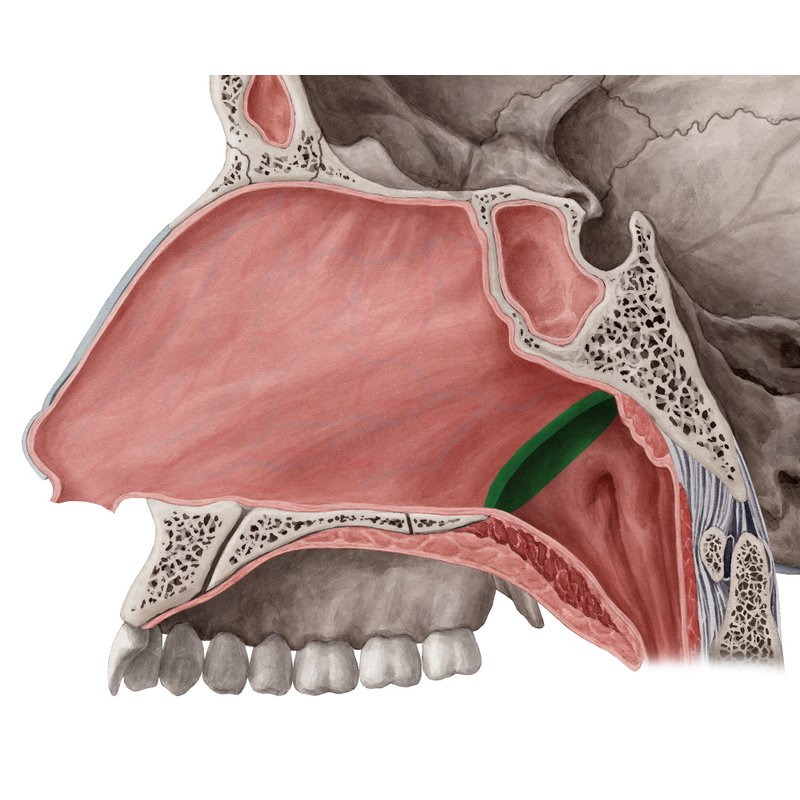 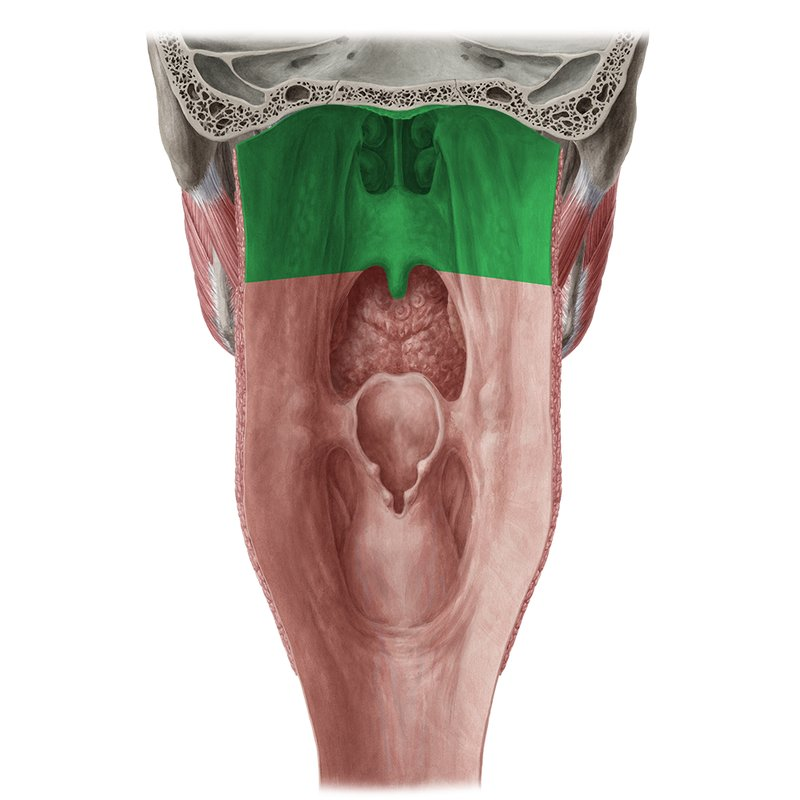 носоглотка
хоана
вхід у гортань
отвір євстахієвої труби
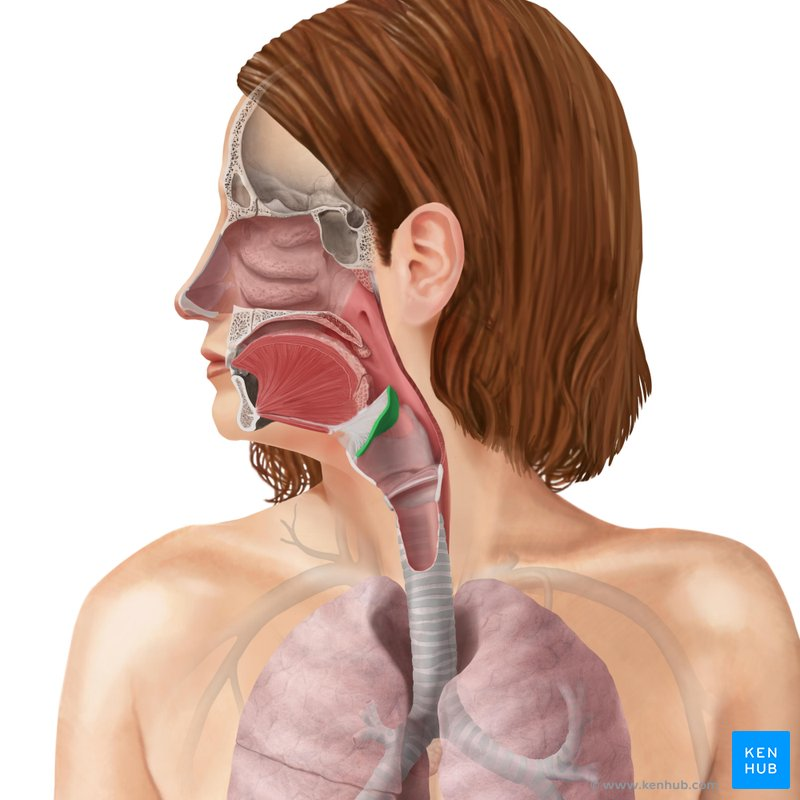 Гортань сполучає глотку із трахеєю і містить голосовий апарат. 
Гортань знаходиться на рівні 
IV-VII шийних хребців
Каркас гортані утворений хрящами, що з’єднані зв’язками, мембранами і рухливими суглобами
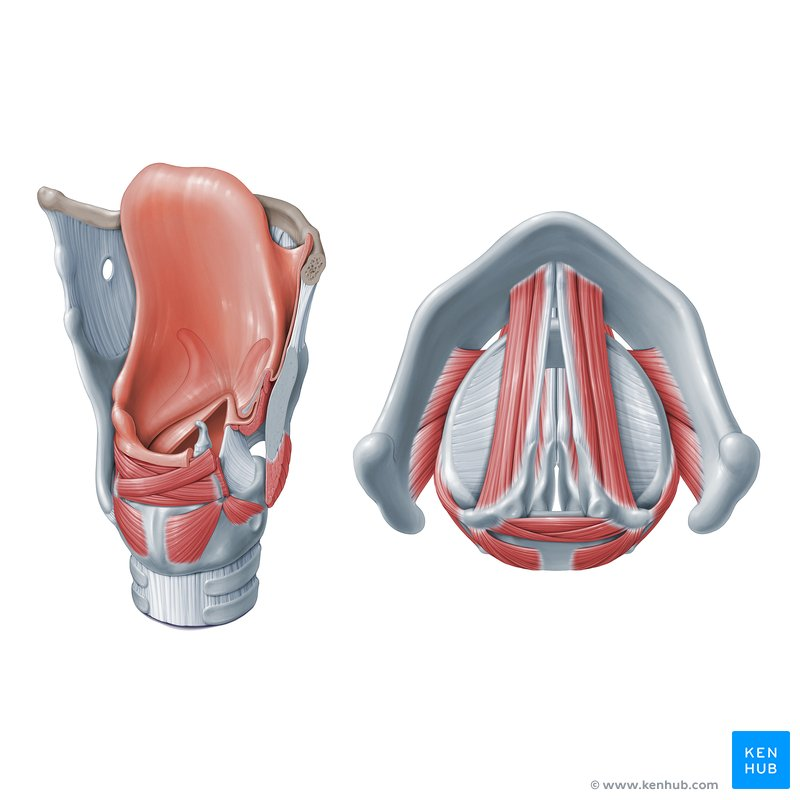 Хрящі і м’язи гортані
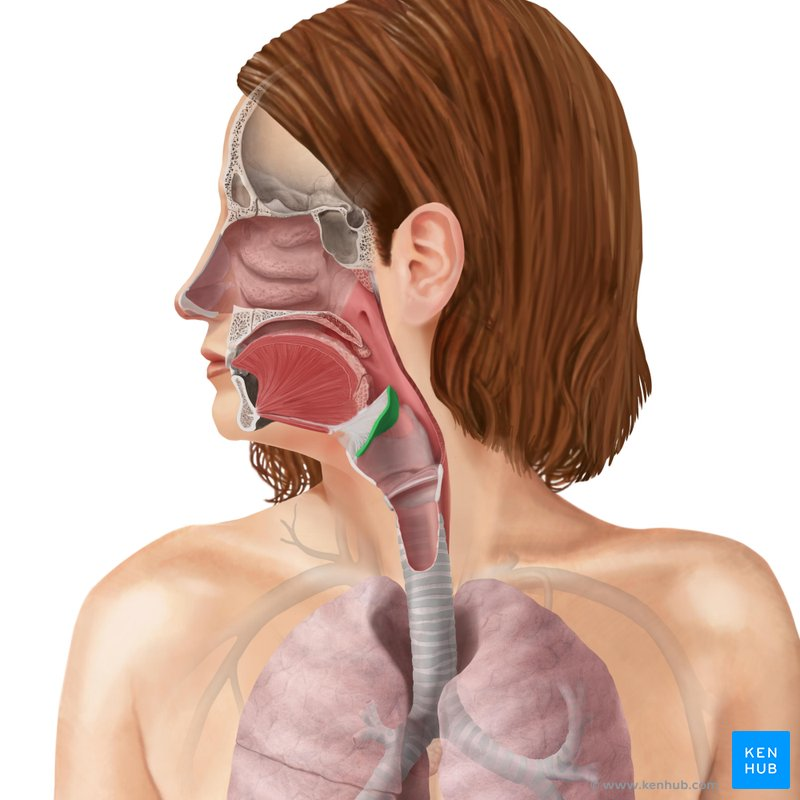 Гортань сполучає глотку із трахеєю і містить голосовий апарат. 
Гортань знаходиться на рівні 
IV-VII шийних хребців
Каркас гортані утворений хрящами, що з’єднані зв’язками, мембранами і рухливими суглобами
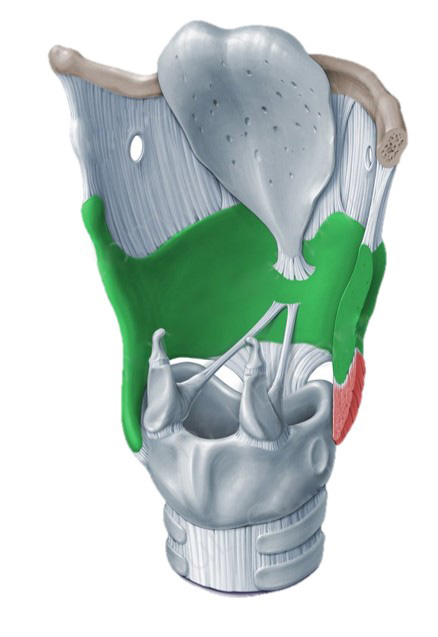 Щитоподібний хрящ складається із двох сполучених пластинок
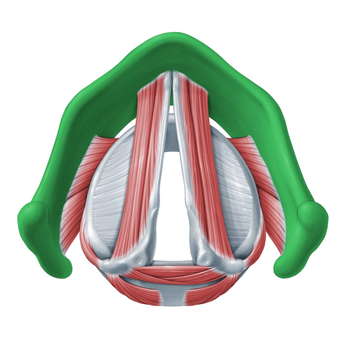 Вигляд зверху
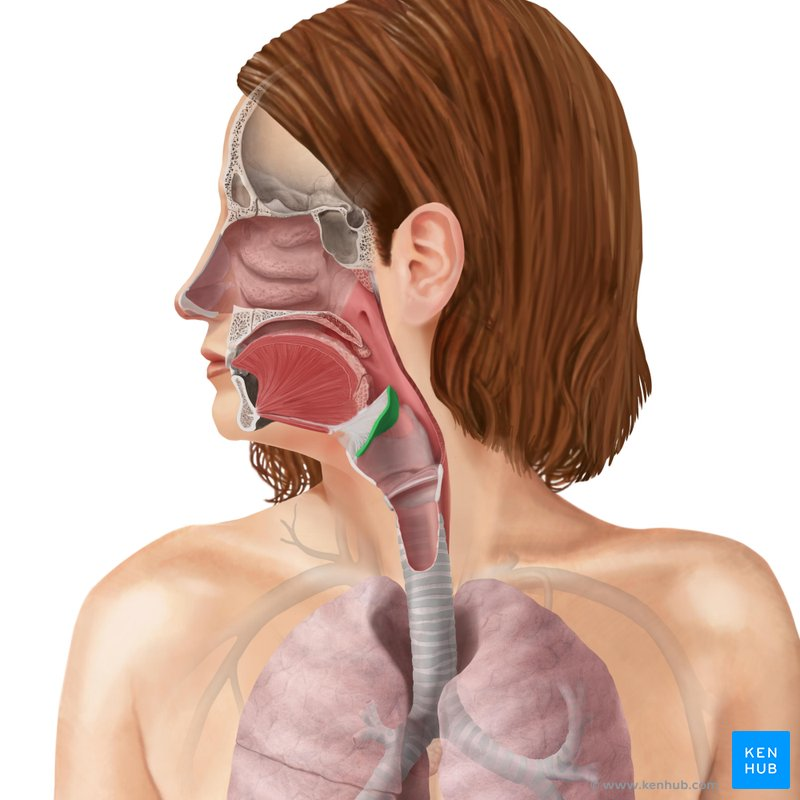 Гортань сполучає глотку із трахеєю і містить голосовий апарат. 
Гортань знаходиться на рівні 
IV-VII шийних хребців
Каркас гортані утворений хрящами, що з’єднані зв’язками, мембранами і рухливими суглобами
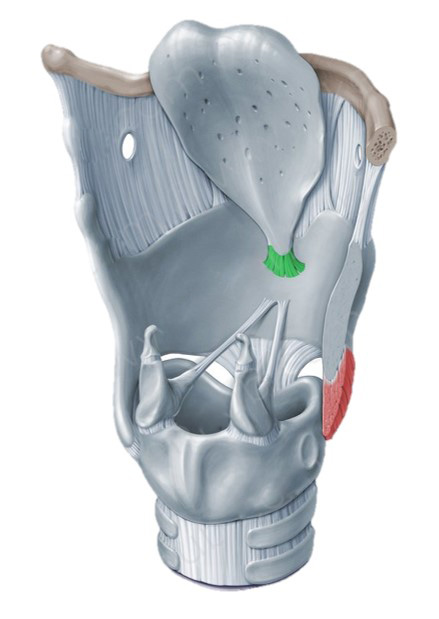 Надгортанний хрящ закриває вхід до гортані під час проходження їжі через глотку
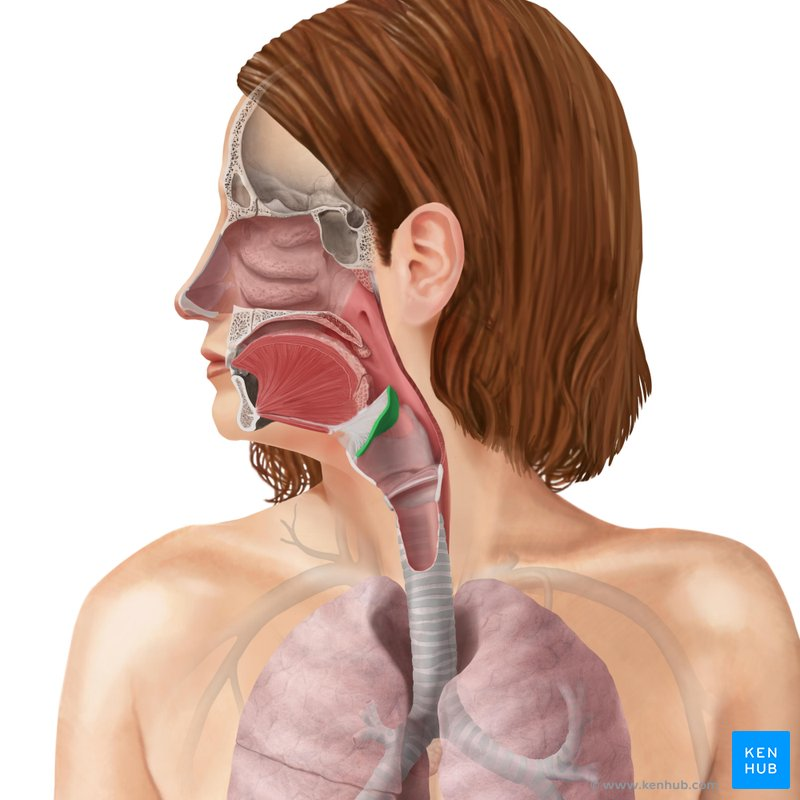 Гортань сполучає глотку із трахеєю і містить голосовий апарат, знаходиться на рівні 
IV-VII шийних хребців
Голосовий апарат - утвір, що забезпечує утворення звукової мови
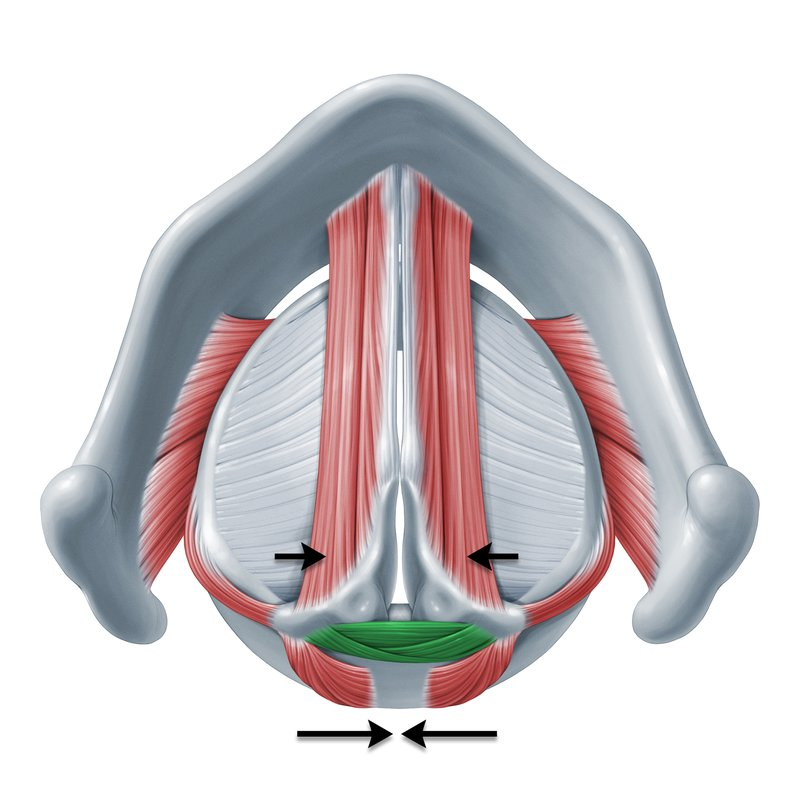 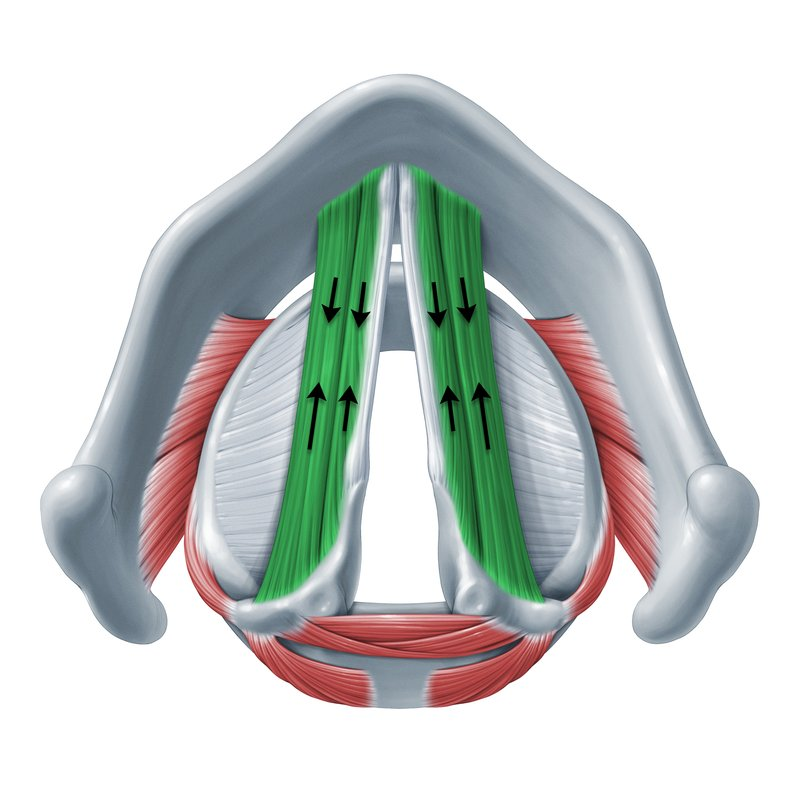 голосові 
зв’язки
голосова щілина
Людина говорить
Людина мовчить
Висота голосу залежить від довжини зв’язок: чим коротші голосові зв’язки, 
тим голос вищий
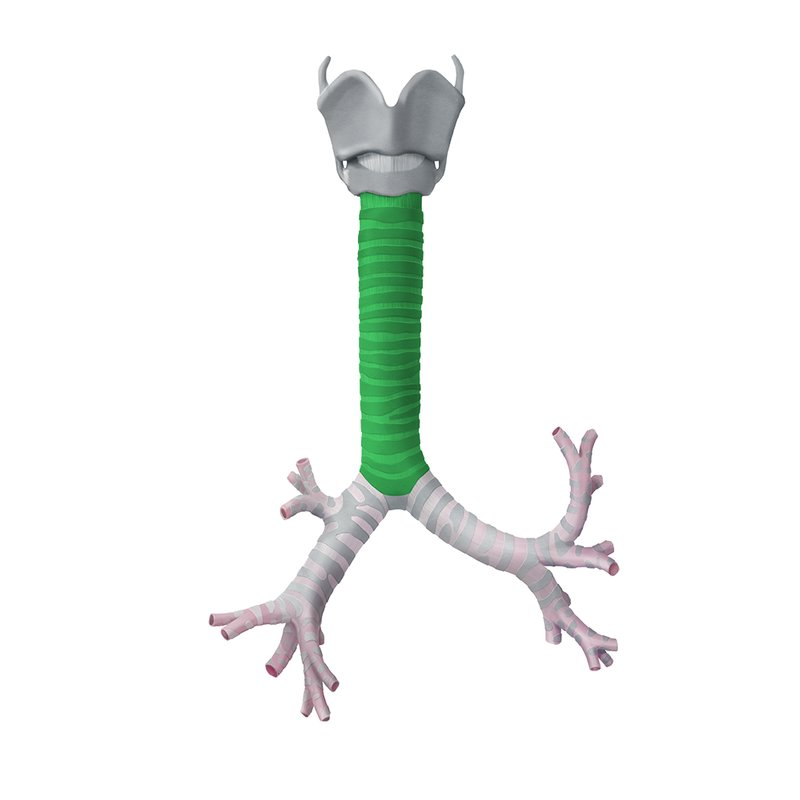 Трахея - відділ дихальної системи у вигляді трубки довжиною 8-15 см, що проводить повітря до бронхів, починається від VI шийного і йде до рівня V грудного хребця, де поділяється (біфуркація) на два головні бронхи
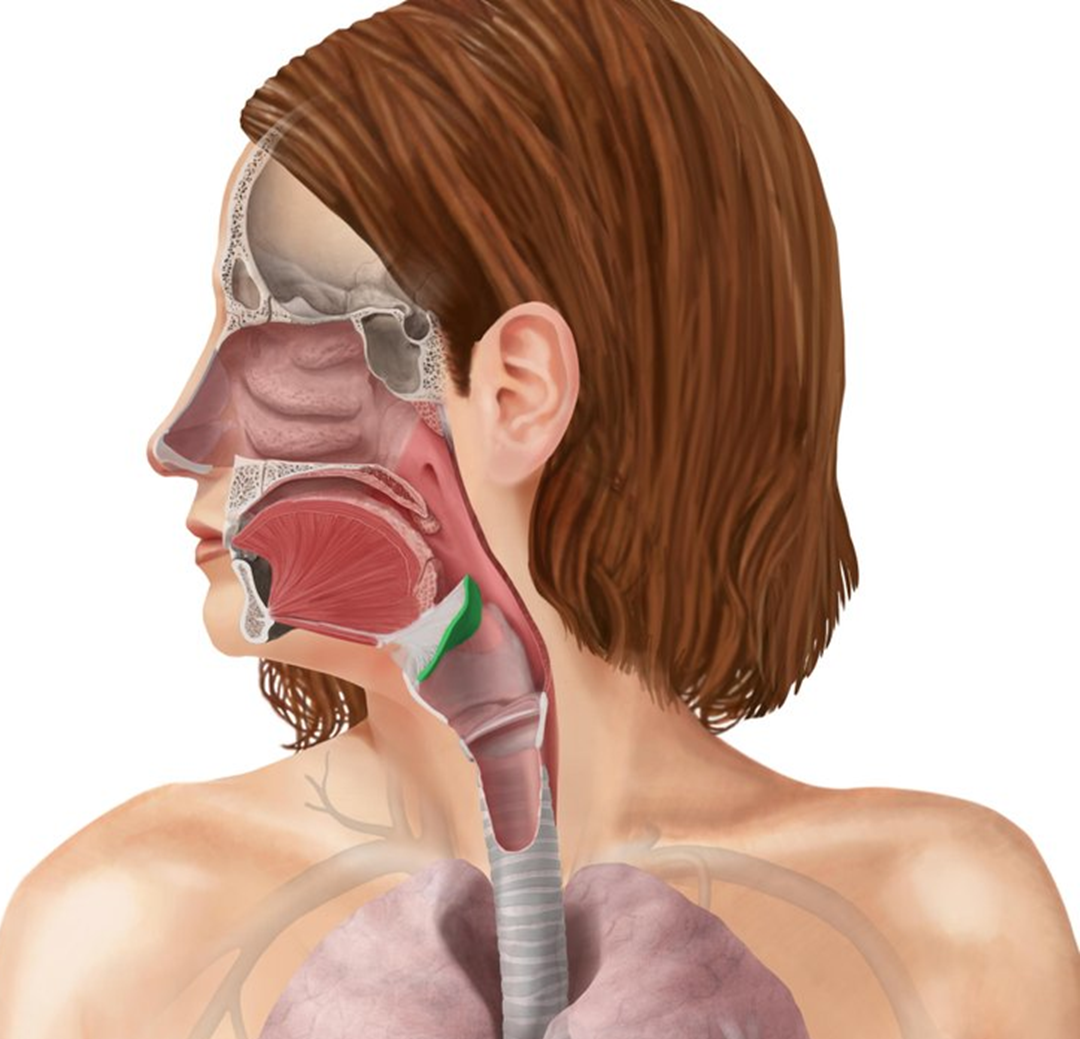 Трахея складається з 16-20 напівкілець, 
з’єднаних кільцевими зв’язками і відкритих стороною, що прилягає до стравоходу
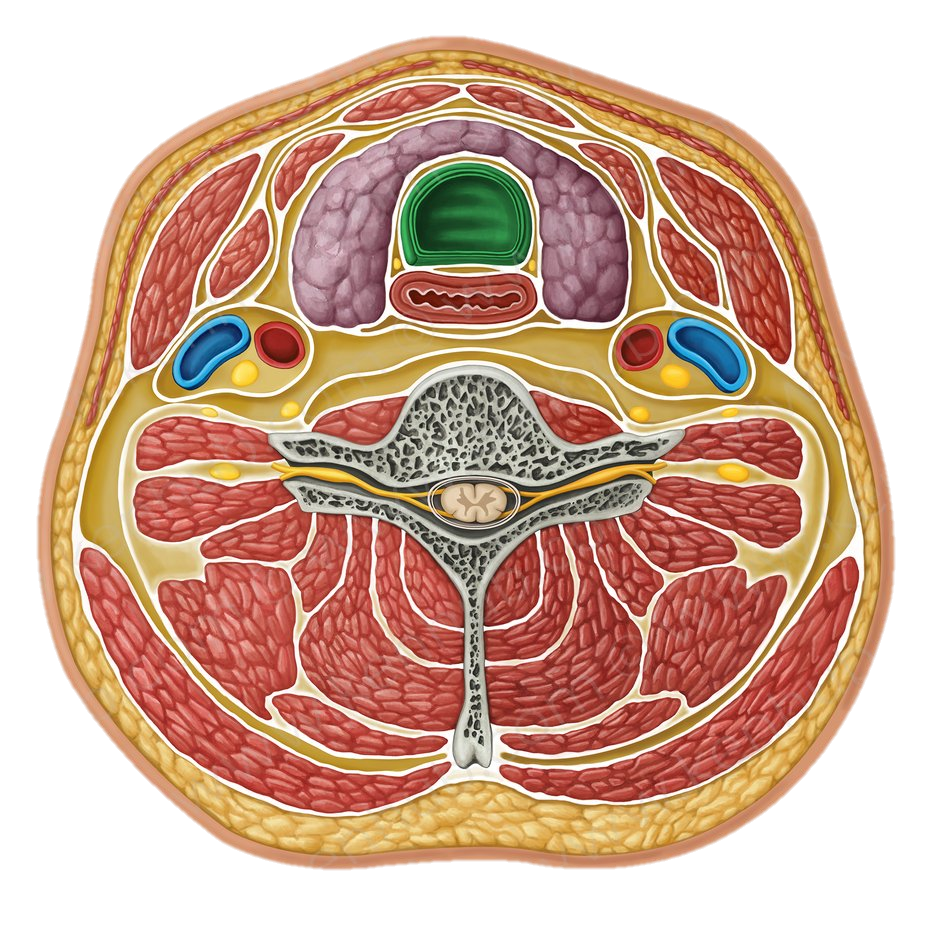 хрящові напівкільця 
трахеї
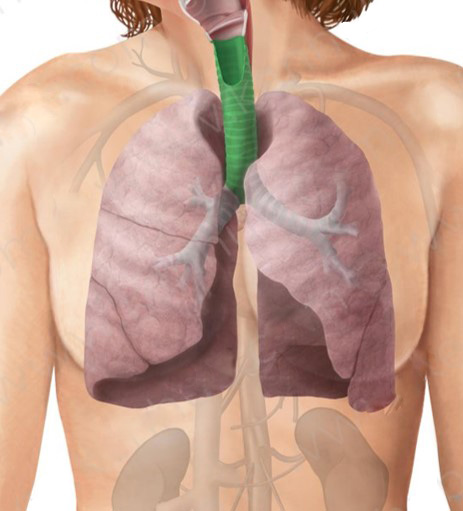 сполучна 
тканина
стравохід
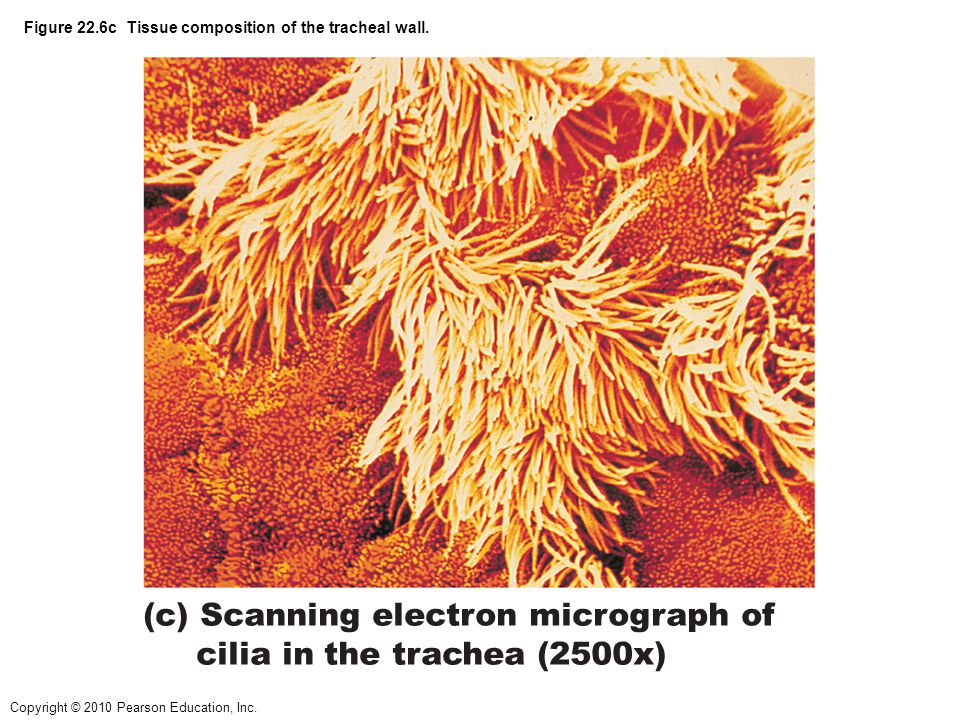 Трахея розташована 
попереду стравоходу
Епітелій трахеї вкритий війками
Вигляд шиї зверху
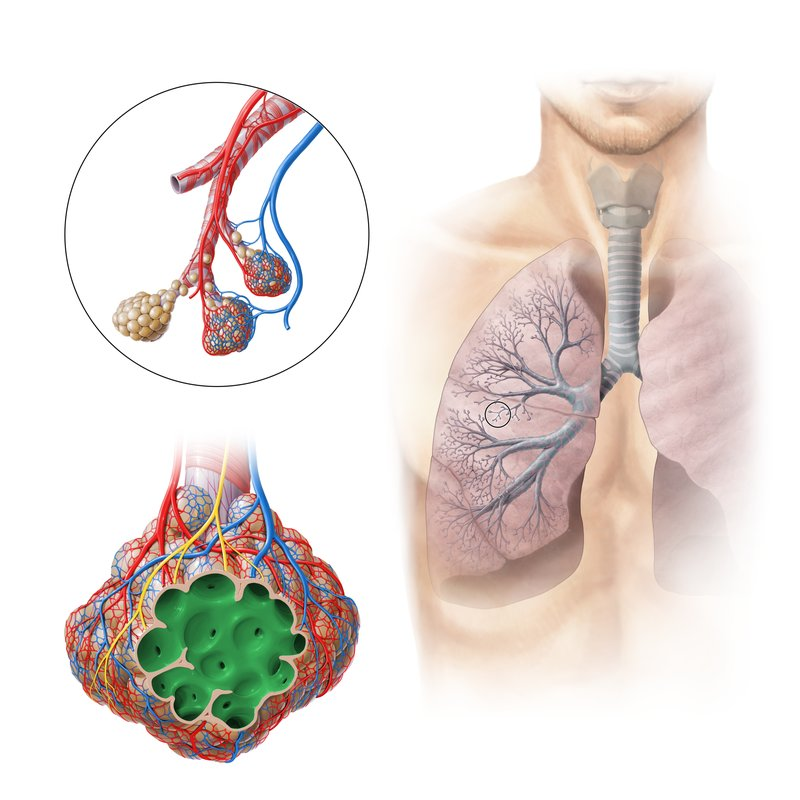 Бронхи - це парні трубки, які починаються із воріт легень, розгалужуються на бронхіальне дерево
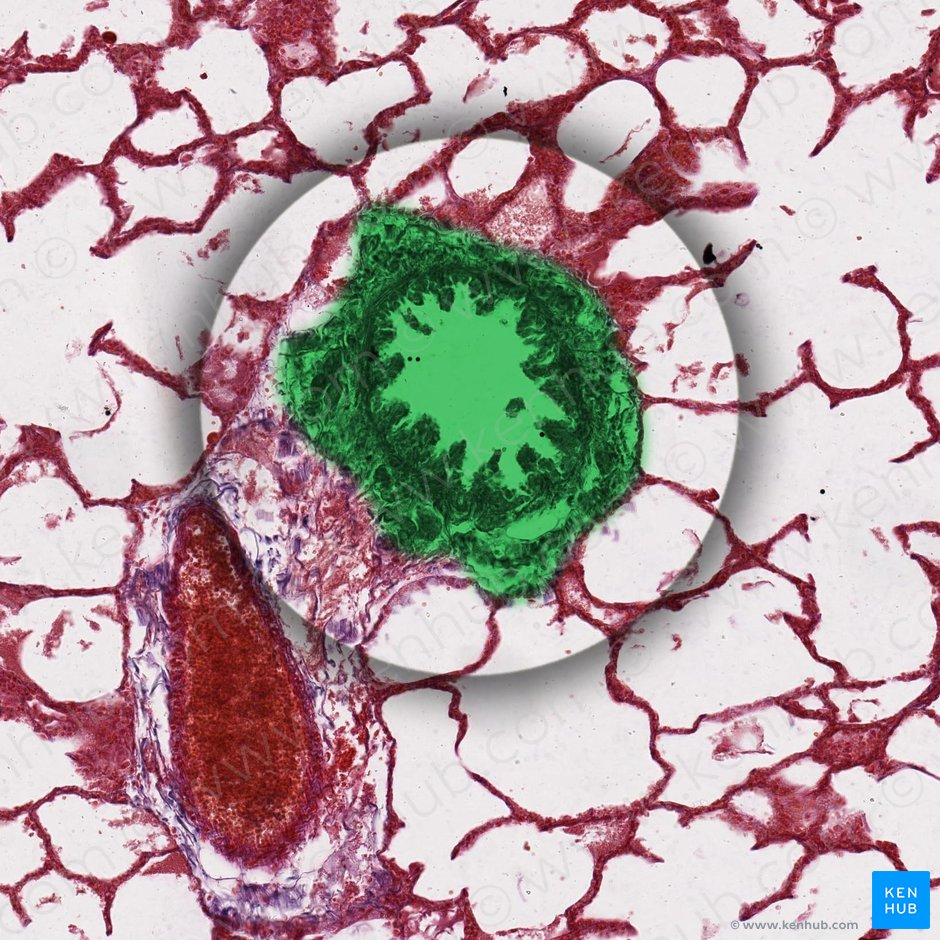 Поперечний переріз 
найтонших бронхів - бронхіол
бронхіальне дерево
Із розгалуженням бронхів
кількість гіалінового хряща в стінках зменшується, поки не досягне 
бронхіол, які мають безхрящову стінку. 
Кількість гладких м’язів збільшується в міру зменшення кількості хряща. 
Cлизова оболонка переходить від миготливого псевдошарового 
стовпчастого епітелію до простого плоского епітелію
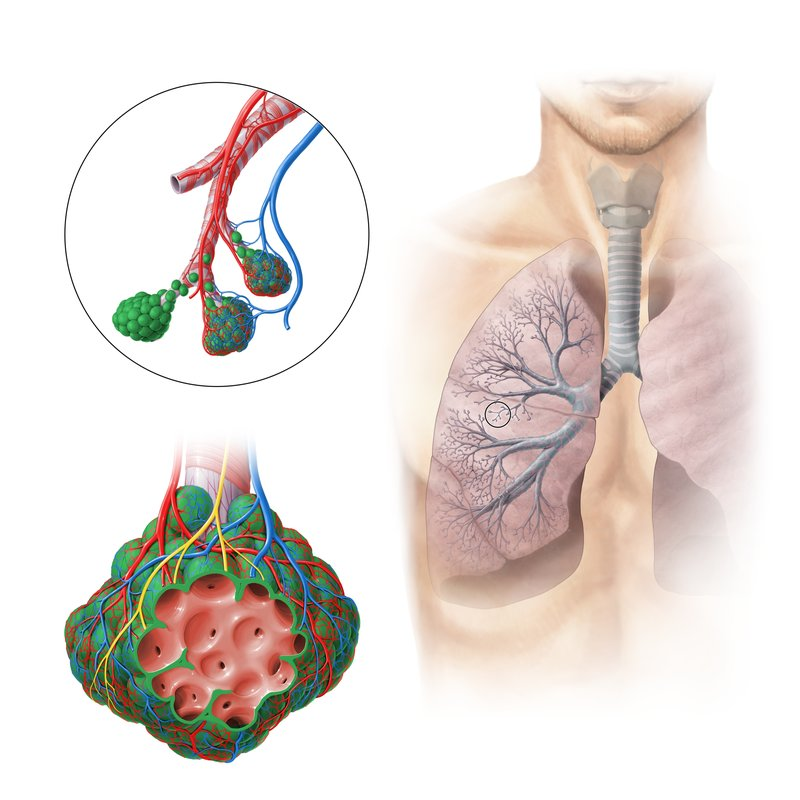 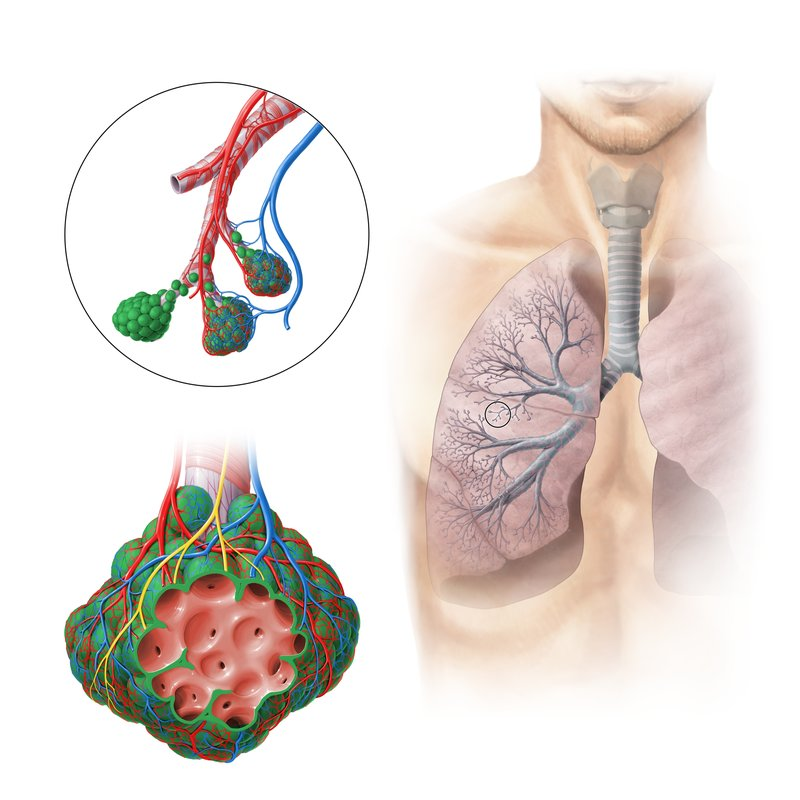 Легені – це парні органи, у яких відбувається процес обміну кисню 
і вуглекислого газу між кров'ю 
та атмосферним повітрям
бронхіола
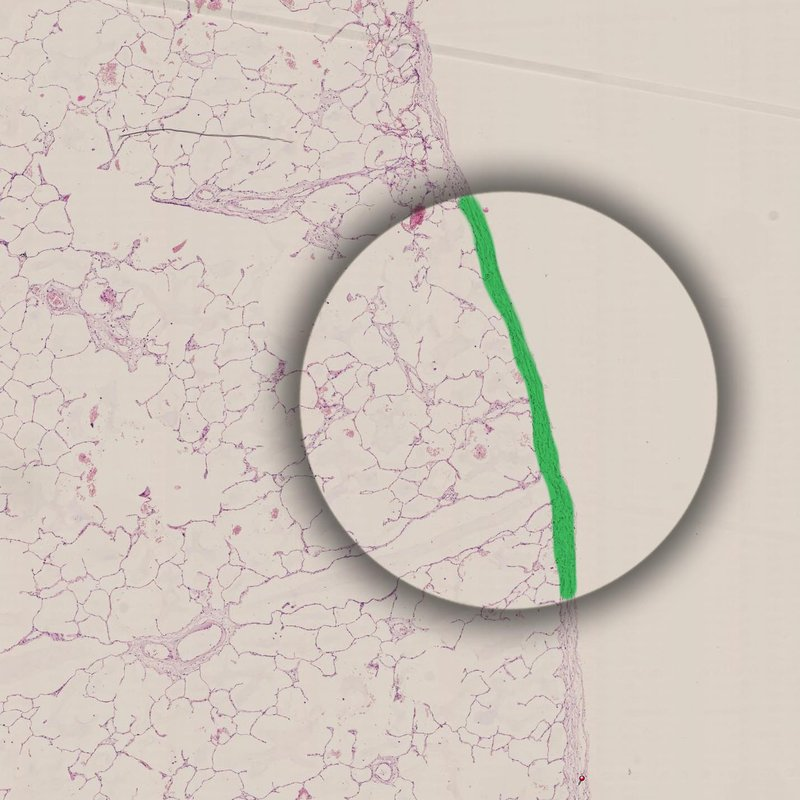 дихальна 
бронхіола
альвеолярний мішечок
Ацинус
альвеоли – 
легеневі пухирці
Зовні легені вкриті плеврою,  що складається з двох листків, між якими є плевральна порожнина, заповнена невеликою кількістю рідини
Права легеня складається з трьох часток, а ліва – з двох
Альвеоли утворені одношаровим плоским епітелієм і вистелені зсередини сурфактантом
Підведемо підсумки!
Дихальна система забезпечує важливі функції: дихання, газообмін, виділення, терморегуляцію, утворення звуків, сприйняття запахів, зволоження вдихуваного повітря, механічний та імунний захист.

Дихальна система складається з повітроносних шляхів: носової порожнини, носоглотки, гортані, трахеї, бронхів та органів дихання – легень.

Структурно- функціональною одиницею легень є ацинус. Газообмін здійснюють альвеолярні мішечки, що складаються з легеневих пухирців – альвеол.
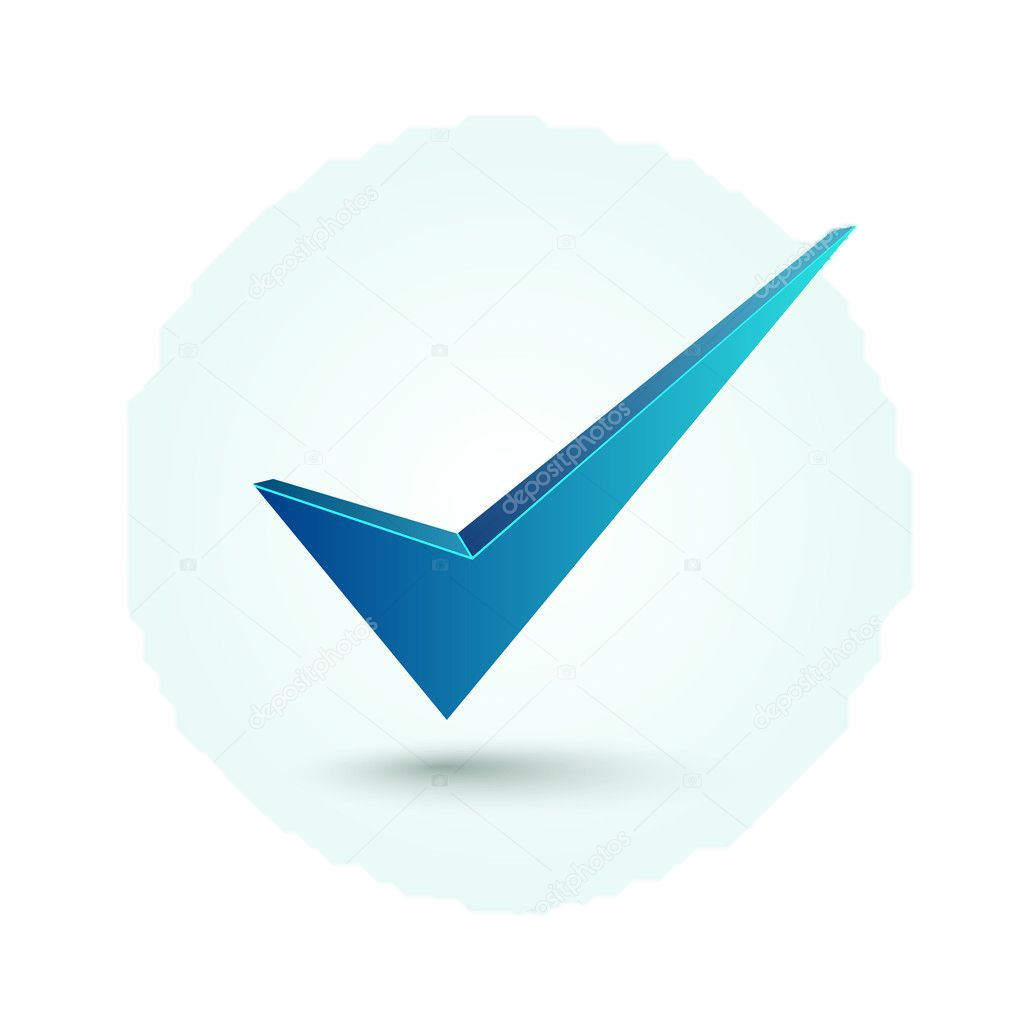 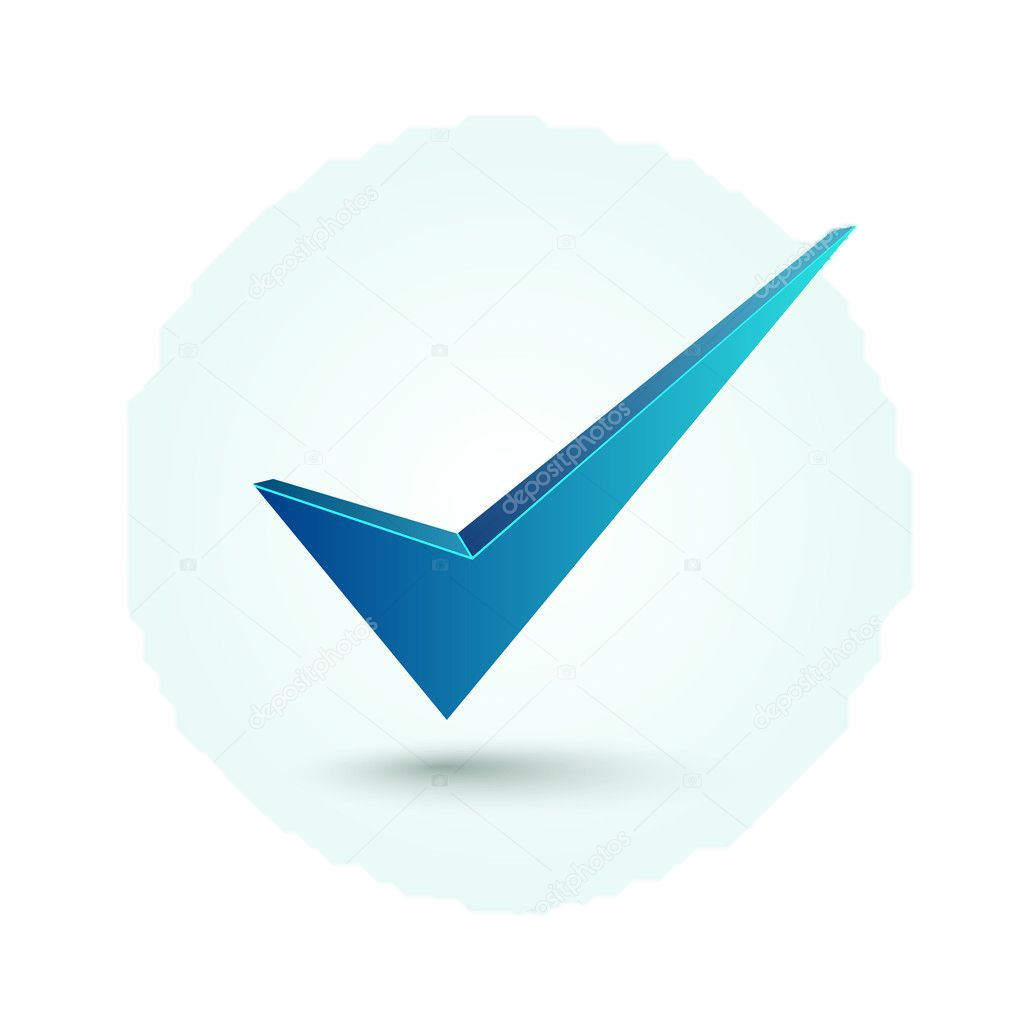 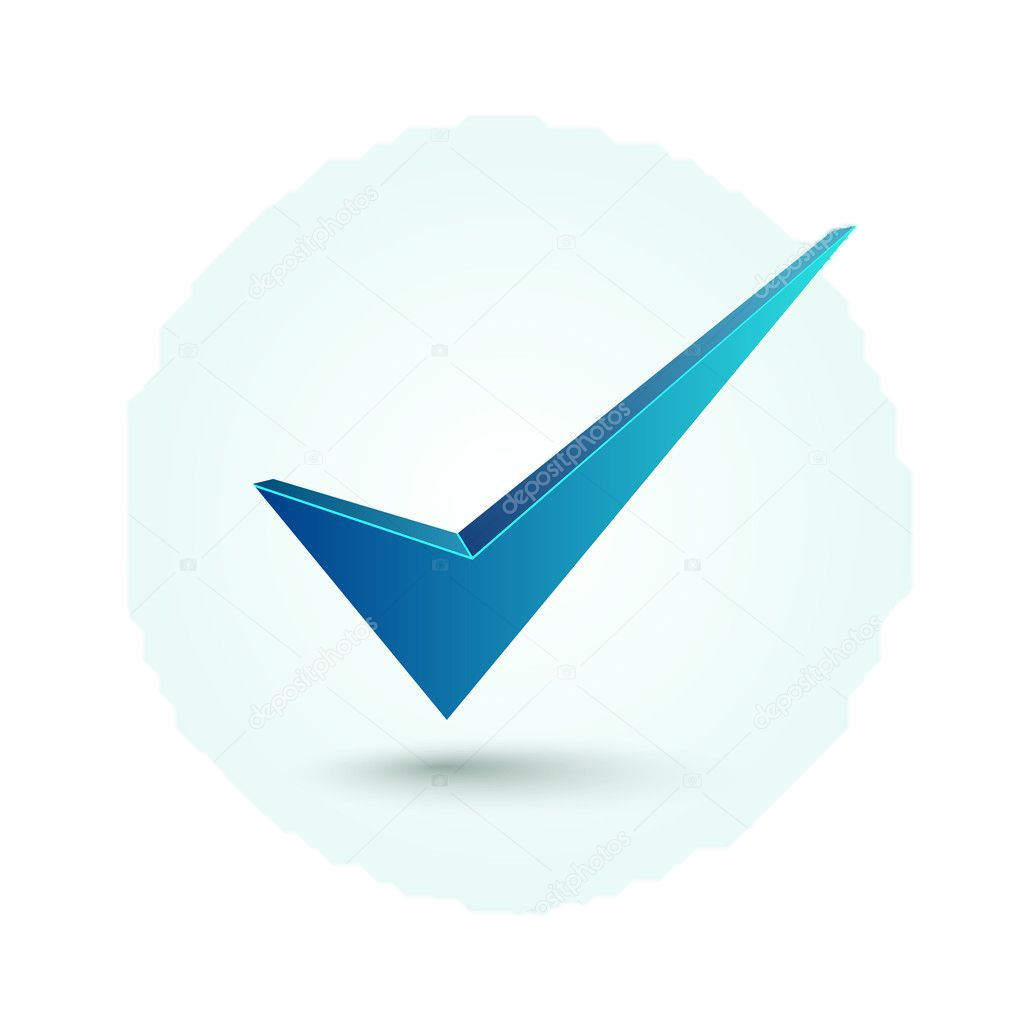 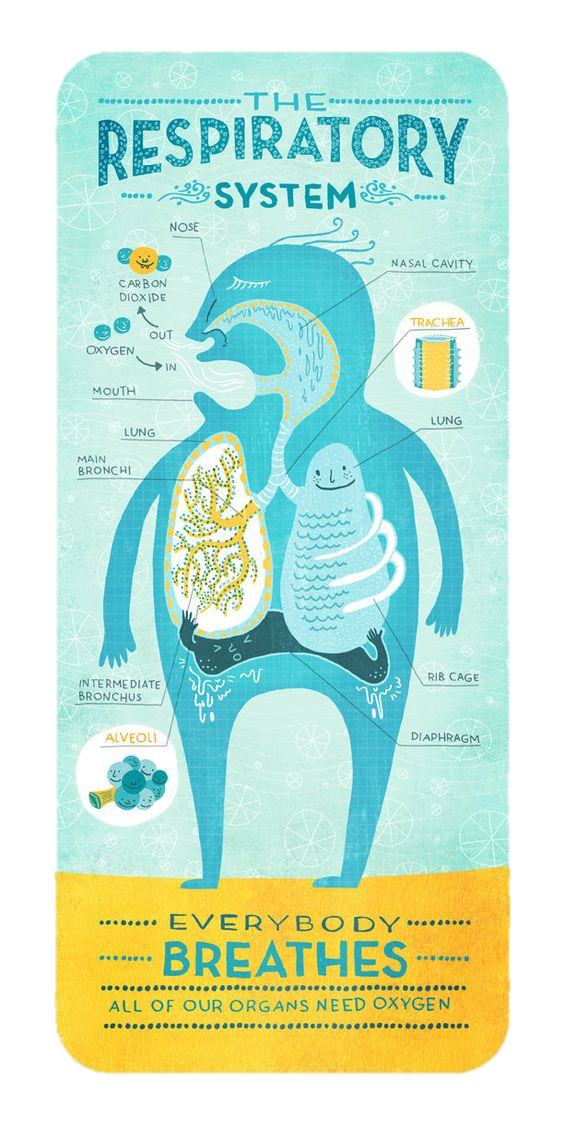 Дякую за увагу.